IL DISTACCO TRANSNAZIONALEDI LAVORATORI
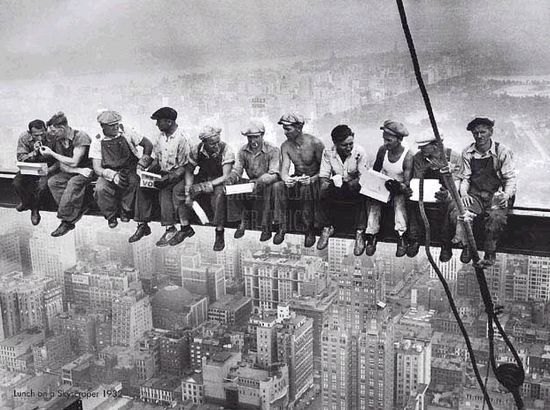 1
Verona, 13 giugno 2017
FONTI
2
DIRETTIVA n. 2014/67/UE 
Reg. UE n. 1024/2012 
D.LGS n. 136/2016
D.M.L.P.S. del 10 agosto 2016
CIRC. I.N.L. n. 3/2016 del 22/12/2016
CIRC. I.N.L. n. 1/2017 del 09/01/2017
Nota DCVIG n. 4833 del 05/06/2017
Verona, 13 giugno 2017
A CHI SI APPLICA
3
IMPRESE STABILITE IN UN ALTRO STATO MEMBRO DELL’UNIONE EUROPEA CHE, NELL’AMBITO DI UNA PRESTAZIONE DI SERVIZI, DISTACCANO IN ITALIA UNO O PIU’ LAVORATORI IN FAVORE DI UN’ALTRA IMPRESA, ANCHE SE APPARTENENTE ALLO STESSO GRUPPO, O IN FAVORE DI UN’ALTRA UNITA’ PRODUTTIVA O DI UN ALTRO DESTINATARIO, A CONDIZIONE CHE DURANTE IL PERIODO DI DISTACCO CONTINUI A SUSSISTERE UN RAPPORTO DI LAVORO TRA IL LAVORATORE DISTACCATO E L’IMPRESA DISTACCANTE
Verona, 13 giugno 2017
D.Lgs. N. 136/2016 ha introdotto
4
L’OBBLIGO  
PER LE IMPRESE STRANIERE
CHE INTENDANO DISTACCARE LAVORATORI IN ITALIA
NELL’ AMBITO DI UNA PRESTAZIONE TRANSNAZIONALE DI SERVIZI  DELLA
COMUNICAZIONE PREVENTIVA DI
DISTACCO
Verona, 13 giugno 2017
DA EFFETTUARSI
5
ENTRO LE ORE 24,00 DEL GIORNO ANTECEDENTE ALL’INIZIO DEL DISTACCO STESSO
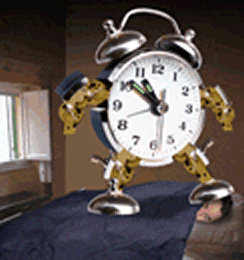 Verona, 13 giugno 2017
COSA DEVE CONTENERE
6
Dati identificativi del prestatore di servizi/impresa distaccante (codice dell’azienda attribuito dallo Stato di appartenenza al prestatore di servizi a fini fiscali, previdenziali ecc.)

Generalità dei lavoratori distaccati (la comunicazione può essere unica per tutti i lavoratori coinvolti nel distacco, anche laddove la durata ed il luogo di lavoro siano diversi)
Verona, 13 giugno 2017
COSA DEVE CONTENERE
7
Durata del distacco: data di inizio e data di fine

Sede del distacco: indirizzo/indirizzi del luogo di svolgimento della prestazione lavorativa
Verona, 13 giugno 2017
COSA DEVE CONTENERE
8
Dati identificativi del soggetto distaccatario

Specifica tipologia di servizi che giustificano il distacco: settore merceologico del soggetto distaccatario – classificazione ATECO 2007
Verona, 13 giugno 2017
COSA DEVE CONTENERE
9
Generalità e domicilio eletto (in Italia) del referente, incaricato di inviare e ricevere atti e documenti

Generalità del referente (valido per tutto il periodo di distacco) con poteri di rappresentanza per tenere i rapporti con le parti sociali
Verona, 13 giugno 2017
MODALITA’
10
Il D.M. 10 agosto 2016 definisce gli standard operativi e le regole di trasmissione per effettuare la comunicazione preventiva di distacco  tramite 
Modello UNI_Distacco_UE
Verona, 13 giugno 2017
CREDENZIALI
11
L’azienda distaccante dovrà acquisire apposite credenziali di accesso al sistema disponibile sul portale istituzionale del Ministero del Lavoro e delle Politiche Sociali, attraverso una preventiva registrazione dei dati identificativi richiesti dal sistema.
Verona, 13 giugno 2017
ANNULLAMENTODELLACOMUNICAZIONE PREVENTIVA
12
QUANDO SIA NECESSARIA LA CANCELLAZIONE/CORREZIONE DEI DATI INDISPENSABILI PER L’IDENTIFICAZIONE DEI SOGGETTI
Verona, 13 giugno 2017
Elementi essenziali
13
CODICE IDENTIFICATIVO E LO STATO DI STABILIMENTO DEL PRESTATORE DI SERVIZI

CODICE FISCALE AZIENDA DEL SOGGETTO DISTACCATARIO

CODICE IDENTIFICATIVO, STATO DI NASCITA E CITTADINANZA DEL LAVORATORE DISTACCATO
Verona, 13 giugno 2017
TERMINE
14
ENTRO LE ORE 24 DEL GIORNO ANTECEDENTE L’INIZIO DEL DISTACCO DEL LAVORATORE
Verona, 13 giugno 2017
MODIFICHE /VARIAZIONI
15
PURCHE’ RIGUARDANTI INFORMAZIONI 
NON ESSENZIALI 
PER L’IDENTIFICAZIONE DELLE PARTI
DA EFFETTUARSI ENTRO LE ORE 24
DEL QUINTO GIORNO SUCCESSIVO  ALL’EVENTO MODIFICATIVO
Verona, 13 giugno 2017
SANZIONE
16
MANCATA COMUNICAZIONE PREVENTIVA 

ANNULLAMENTO/NUOVA COMUNICAZIONE DI DATI ESSENZIALI 

MODIFICHE SUCCESSIVE DI DATI NON ESSENZIALI

DA € 150 A € 500 PER CIASCUNA VIOLAZIONE E PER OGNI LAVORATORE INTERESSATO

MAI SUPERIORE A € 150.000
Verona, 13 giugno 2017
OBBLIGODI
17
CONSERVARE, IN LINGUA ITALIANA, LA DOCUMENTAZIONE IN MATERIA DI LAVORO (contratto di lavoro, lettera di assunzione, prospetti di paga, comunicazione di assunzione e il certificato relativo alla legislazione di sicurezza sociale)
DURANTE IL DISTACCO E FINO A 2 ANNI DALLA SUA CESSAZIONE
Verona, 13 giugno 2017
SANZIONE
18
DA € 500 A € 3.000 PER OGNI LAVORATORE INTERESSATO

MAI SUPERIORE A € 150.000
Verona, 13 giugno 2017
OBBLIGO DI
19
DESIGNARE UN REFERENTE ELETTIVAMENTE DOMICILIATO IN ITALIA PER INVIARE E RICEVERE ATTI E DOCUMENTI
IN DIFETTO SI CONSIDERERA’ SEDE DEL DISTACCANTE LA SEDE LEGALE/RESIDENZA DEL DESTINATARIO DELLA PRESTAZIONE DI SERVIZI
Verona, 13 giugno 2017
OBBLIGO DI
20
DESIGNARE PER TUTTO IL PERIODO DI DISTACCO UN REFERENTE CON POTERI DI RAPPRESENTANZA PER TENERE I RAPPORTI CON LE PARTI SOCIALI
Verona, 13 giugno 2017
SANZIONI
21
DA € 2.000 A € 6.000
Verona, 13 giugno 2017
AUTENTICITA’ DEL DISTACCOTRANSNAZIONALE
22
DEVE ESSERE VALUTATA 

 CON RIFERIMENTO ALL’IMPRESA DISTACCANTE 
E
 CON RIGUARDO AL LAVORATORE DISTACCATO
Verona, 13 giugno 2017
IMPRESA DISTACCANTE
23
LUOGO DOVE HA SEDE LEGALE E AMMINISTRATIVA, PROPRI UFFICI E REPARTI 
LUOGO DOVE E’ REGISTRATA ALLA CAMERA DI COMMERCIO/ALBO PROFESSIONALE
LUOGO DOVE I LAVORATORI SONO ASSUNTI E DA CUI SONO DISTACCATI
DISCIPLINA APPLICABILE AI CONTRATTI CONCLUSI DALLA DISTACCANTE COI SUOI CLIENTI E LAVORATORI
Verona, 13 giugno 2017
IMPRESA DISTACCANTE
24
LUOGO IN CUI LA DISTACCANTE ESERCITA LA PROPRIA ATTIVITA’ ECONOMICA PRINCIPALE ED IN CUI OCCUPA IL SUO PERSONALE AMMINISTRATIVO

NUMERO DI CONTRATTI ESEGUITI/FATTURATO
    REALIZZATO NELLO STATO DI STABILIMENTO

OGNI ALTRO ELEMENTO UTILE ALLA VALUTAZIONE COMPLESSIVA
Verona, 13 giugno 2017
LAVORATORE DISTACCATO
25
CONTENUTO, NATURA E MODALITA’DELL’ATTIVITA’ NONCHE’ LA RETRIBUZIONE DEL LAVORATORE

ESERCIZIO ABITUALE DELL’ATTIVITA’ NELLO STATO MEMBRO DA CUI E’ DISTACCATO

TEMPORANEITA’ DELL’ATTIVITA’ SVOLTA IN ITALIA

DATA DI INIZIO DEL DISTACCO
Verona, 13 giugno 2017
LAVORATORE DISTACCATO
26
RIENTRO/PREVISTO RIENTRO NELLO STATO MEMBRO DA CUI E’ STATO DISTACCATO
IL DDL PROVVEDE ALLE SPESE DI VIAGGIO, VITTO E ALLOGGIO/RIMBORSO
PRECEDENTI PERIODI DI DISTACCO
ESISTENZA DI UN CERTIFICATO RELATIVO ALLA LEGISLAZIONE DI SICUREZZA SOCIALE
OGNI ALTRO ELEMENTO UTILE ALLA VALUTAZIONE COMPLESSIVA
Verona, 13 giugno 2017
IPOTESI DI DISTACCO NON AUTENTICO
27
L’IMPRESA DISTACCANTE E’ UNA SOCIETA’ FITTIZIA 
L’IMPRESA DISTACCANTE NON PRESTA SERVIZI MA SOLO PERSONALE 
IL LAVORATORE DISTACCATO GIA’ RISIEDE ABITUALMENTE IN ITALIA
IL LAVORATORE DISTACCATO E’ STATO LICENZIATO E LAVORA IN NERO DAL DISTACCATARIO
Verona, 13 giugno 2017
PLURALITA’ DI OPERATORI
28
IMPRESA STRANIERA DISTACCANTE
SOGGETTO DISTACCATARIO
UTILIZZATORE 
DELLA 
PRESTAZIONE
FATTISPECIE LECITA  SE SI FONDA SU RAPPORTI CONTRATTUALI BEN DEFINITI TRA I TRE SOGGETTI
Verona, 13 giugno 2017
ADEMPIMENTI
29
SE IL DIPENDENTE VIENE MANDATO IN ITALIA NON SULLA BASE DI UN DISTACCO MA IN ATTUAZIONE DI UN ACCORDO COMMERCIALE STIPULATO TRA SOGGETTI ENTRAMBE COLLOCATI ALL’ESTERO SI APPLICANO GLI ADEMPIMENTI DI CUI AL d.LG 136/2016
Verona, 13 giugno 2017
STAND TEMPORANEI
30
IMPRESA STRANIERA CHE INVIA PROPRI DIPENDENTI IN ITALIA PRESSO STAND TEMPORANEI NELL’AMBITO DI FIERE/CONGRESSI
IMPRESA STRANIERA CHE INVIA PROPRI DIPENDENTI PER SERVIZI NEI CONFRONTI DI UN DESTINATARIO SITUATO IN ITALIA
Non si applicano le norme del Dlgs 136/2016
Si è di fronte ad una prestazione transnazionale quindi si applica il Dlgs 136/2016
Verona, 13 giugno 2017
REGIME SANZIONATORIO
31
IL LAVORATORE E’ CONSIDERATO A TUTTI GLI EFFETTI ALLE DIPENDENZE DEL SOGGETTO CHE HA UTILIZZATO LA PRESTAZIONE DAL GIORNO DI INIZIO DELL’ATTIVITA’ SVOLTA  IN PSEUDO-DISTACCO 

DISTACCANTE E DISTACCATARIO SONO PUNITI CON SANZIONE AMMINISTRATIVA DI € 50 PER OGNI LAVORATORE E PER OGNI GIORNATADI OCCUPAZIONE
Verona, 13 giugno 2017
CONDIZIONI DI LAVORO DEI LAVORATORI DISTACCATI
32
MEDESIME CONDIZIONI DI LAVORO PREVISTE PER I LAVORATORI CHE EFFETTUANO PRESTAZIONI  LAVORATIVE ANALOGHE  NEL LUOGO IN CUI SI SVOLGE IL DISTACCO
Verona, 13 giugno 2017
OVVERO
33
PERIODI MASSIMI DI LAVORO/MINIMI DI RIPOSO
DURATA MINIMA DELLE FERIE ANNUALI RETRIBUITE
TARIFFE MINIME SALARIALI E MAGGIORATE PER LAVORO STRAORDINARIO
SALUTE, IGIENE E SICUREZZA 
NON DISCRIMINAZIONE UOMO/DONNA
Verona, 13 giugno 2017
RESPONSABILITA’ SOLIDALE
34
NEL CASO DI PRESTAZIONE TRANSNAZIONALE DI SERVIZI ATTUATA MEDIANTE CONTRATTO DI APPALTO E SUBAPPALTO, IL COMMITTENTE IMPRENDITORE RISPONDE IN SOLIDO CON L’APPALTATORE E CON CIASCUNO DEI SUBAPPALTATORI PER I CREDITI RETRIBUTIVI, CONTRIBUTIVI E PREMI ASSICURATIVI MATURATI NEL PERIODO DI ESECUZIONE DELL’APPALTO
Verona, 13 giugno 2017
DIFFIDA ACCERTATIVA
35
NOTIFICATA AL DDL ATTRAVERSO IL REFERENTE

COMUNICATA ANCHE AL DISTACCATARIO COMMITTENTE/UTILIZZATORE STABILITO IN ITALIA IN QUALITA’ DI OBBLIGATO SOLIDALE
Verona, 13 giugno 2017
COOPERAZIONE AMMINISTRATIVA
36
Verona, 13 giugno 2017
Fase istruttoria
37
Scambi di informazioni relative a:
Società distaccanti
Lavoratori distaccati
Condizioni di lavoro
337 autorità:
Ispettorati nazionali del lavoro, Ispettorati del Lavoro territoriali (Italia), Uffici delle Imposte, Ministeri (lavoro, sicurezza sociale etc.), Liaison offices
Verona, 13 giugno 2017
Ciclo di vita di una richiestaSTATO MEMBRO 1         STATO MEMBRO 2
38
Verona, 13 giugno 2017
applicazione transfrontaliera delle sanzioni pecuniarie
39
Scheda 1: Richiesta per la notifica di una decisione che impone una sanzione o multa ad un prestatore di servizi

Scheda 2: Richiesta per il recupero di una sanzione o multa da un prestatore di servizi
Verona, 13 giugno 2017
Struttura delle richieste per notificare e delle richieste per recuperare sanzioni
40
Dichiarazioni, date per le esecuzioni, autorità riceventi
Dettagli del prestatore di servizi
Dettagli dell’infrazione / caso
Dettagli della decisione che impone una sanzione
Messaggi tra autorità competenti
Richieste e risposte
Verona, 13 giugno 2017